Regulatory RNAs
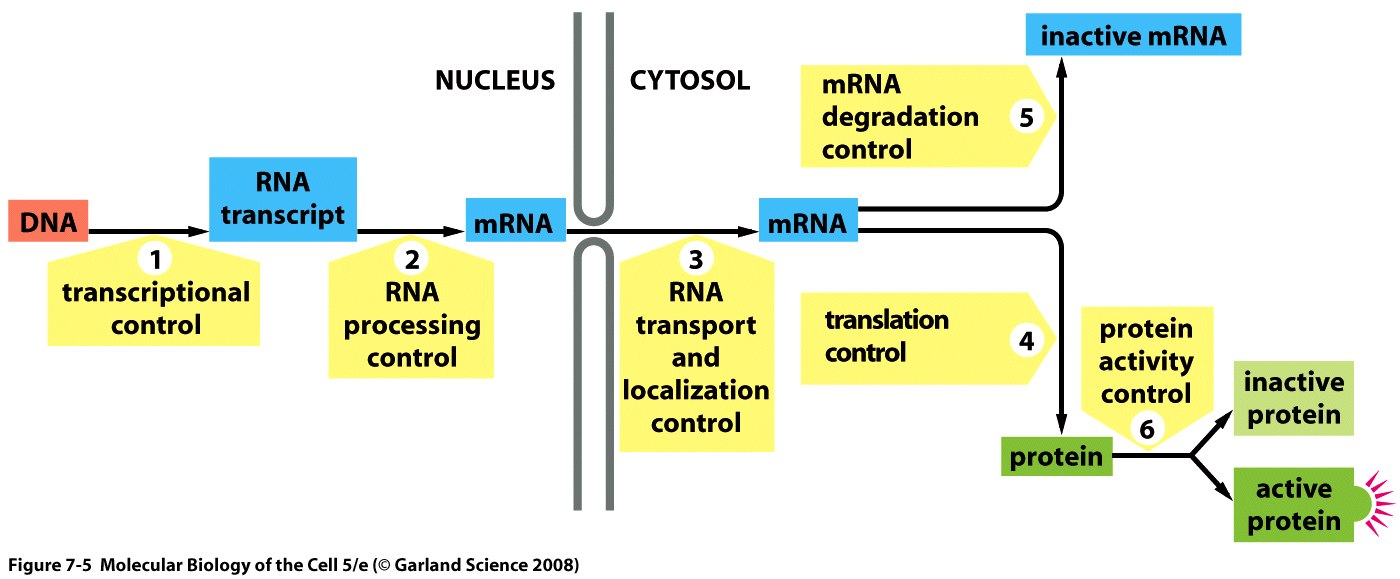 Cells produce several types of RNA
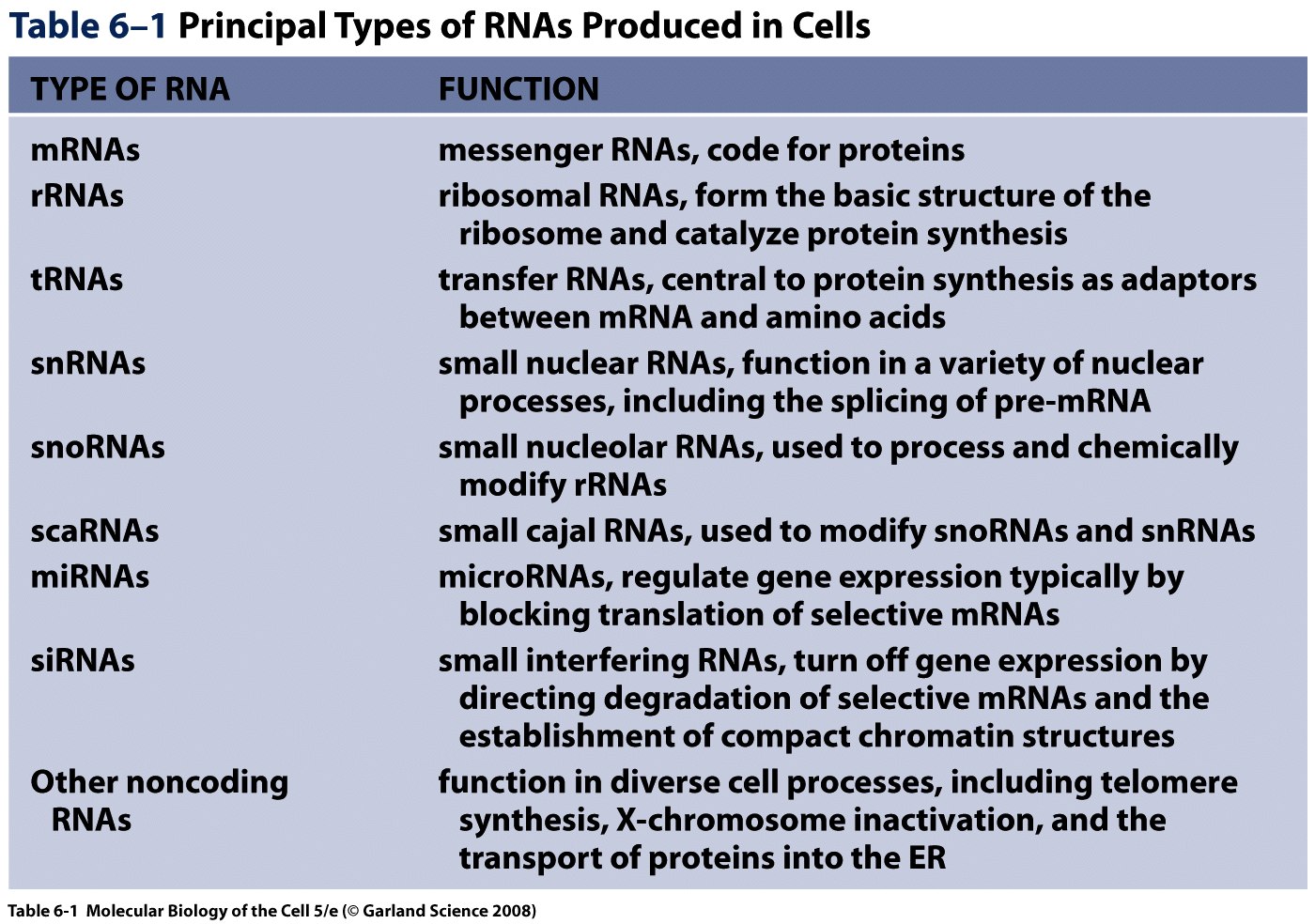 REGULATION BY RNAs IN BACTERIA
Activation and repression of translation by sRNAs (bacterial small RNAs)
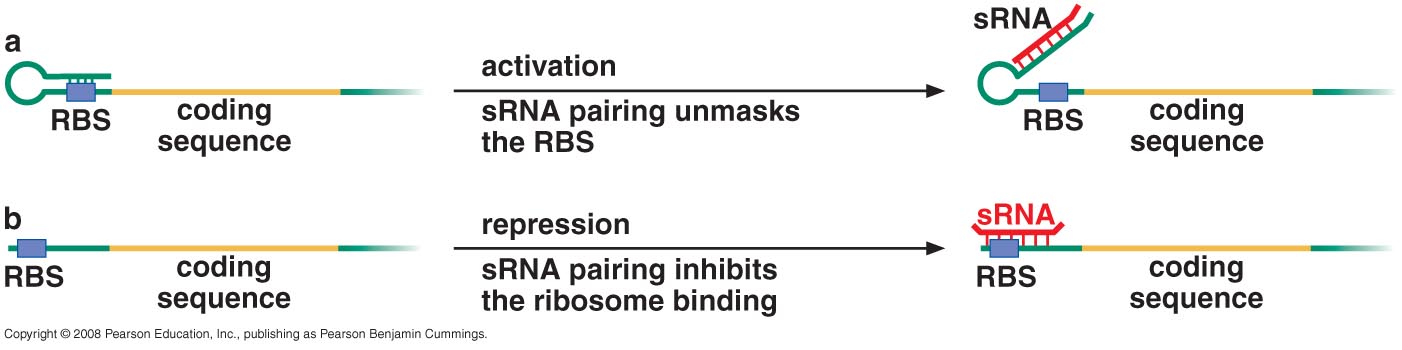 Riboswitches reside within the transcripts of genes whose expression they control through changes in secondary structure
Organization of riboswitch RNAs
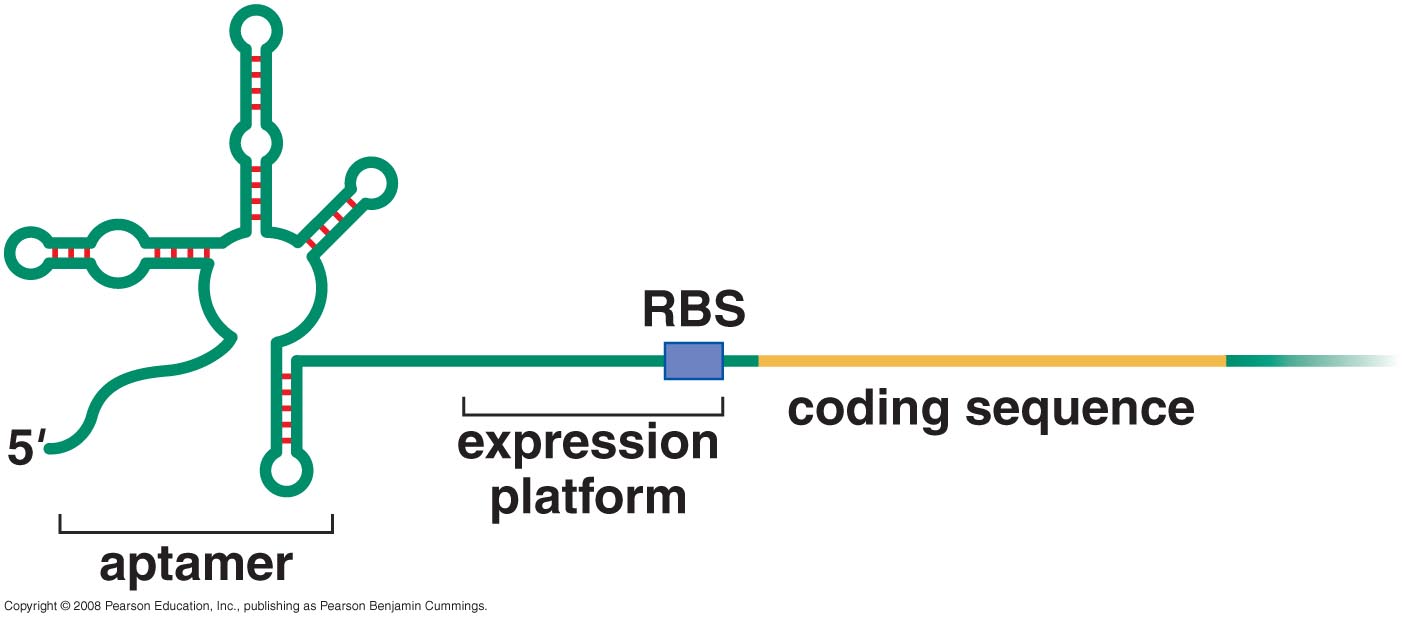 The aptamer binds small molecules -> conformation changes 
-> conformation changes of expression platform -> termination of transcription or inhibition of translation initiation
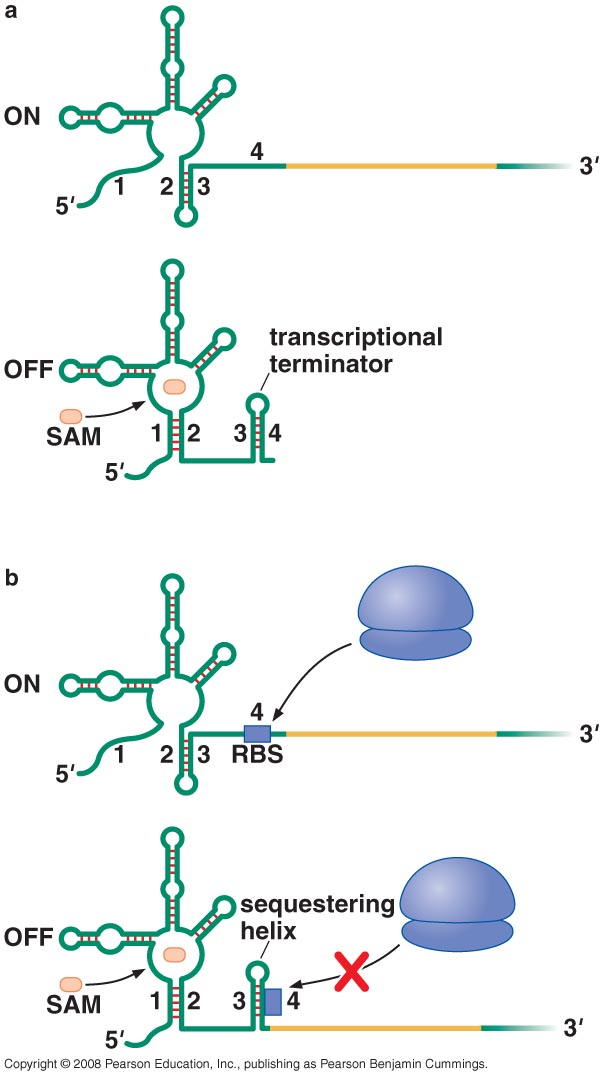 Two examples of  a SAM 
(S-Adenosylmethionine) 
sensing riboswitch
Changes in secondary structure of a SAM-sensing riboswitch
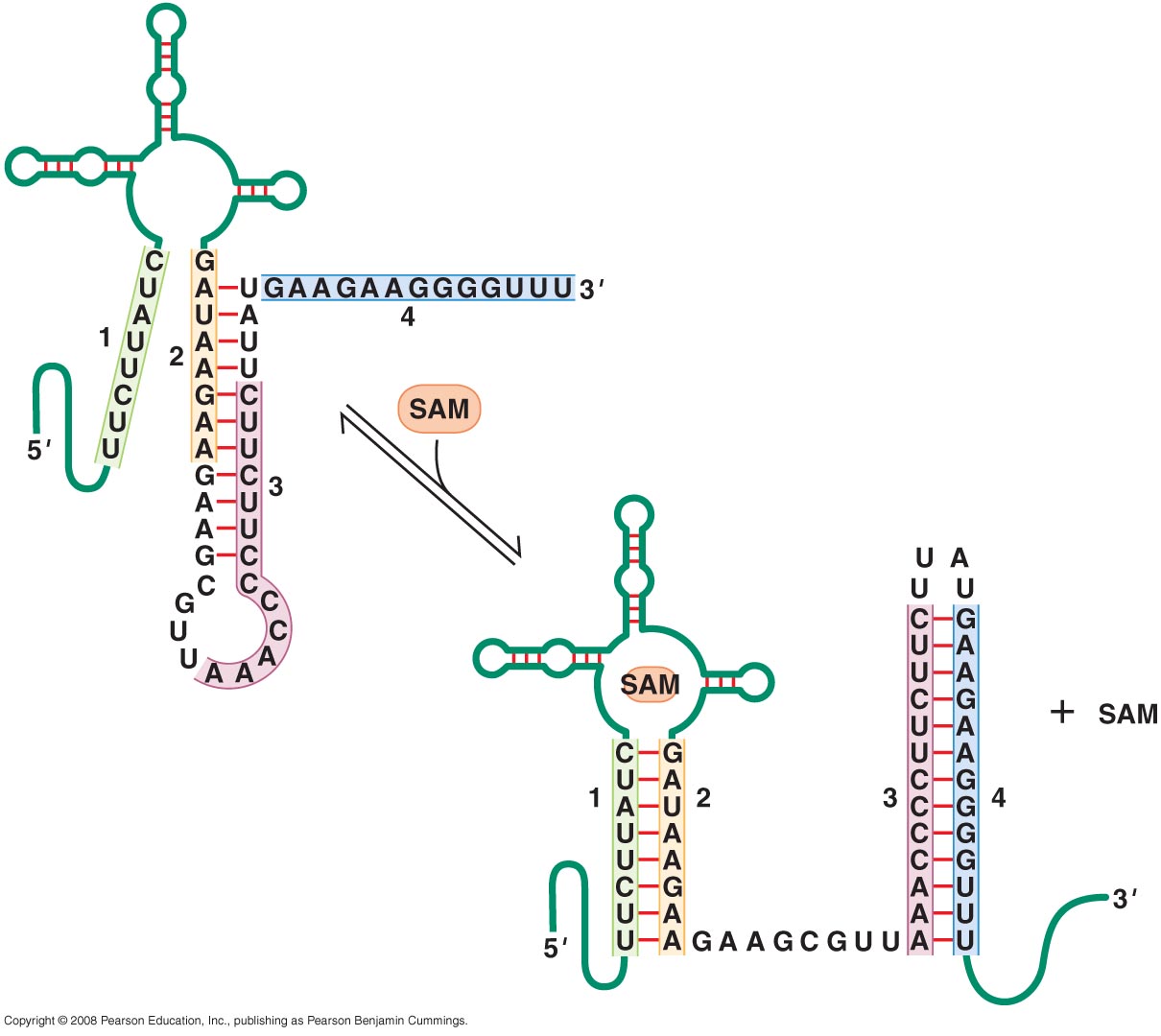 Riboswitches respond to a range of metabolites
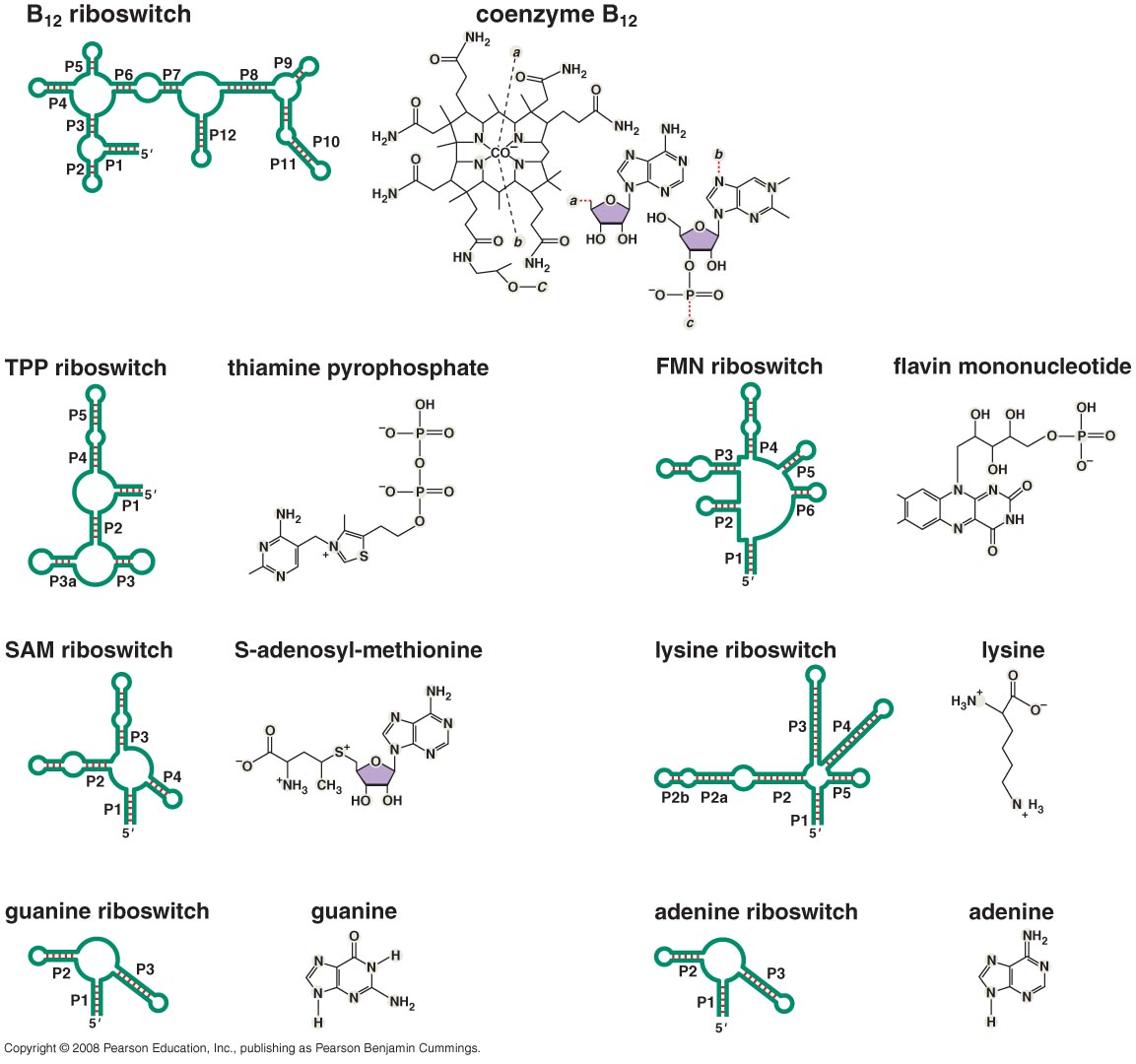 RNA INTERFERENCE IS A MAJOR REGULATORY MECHANISM IN EUKARYOTES
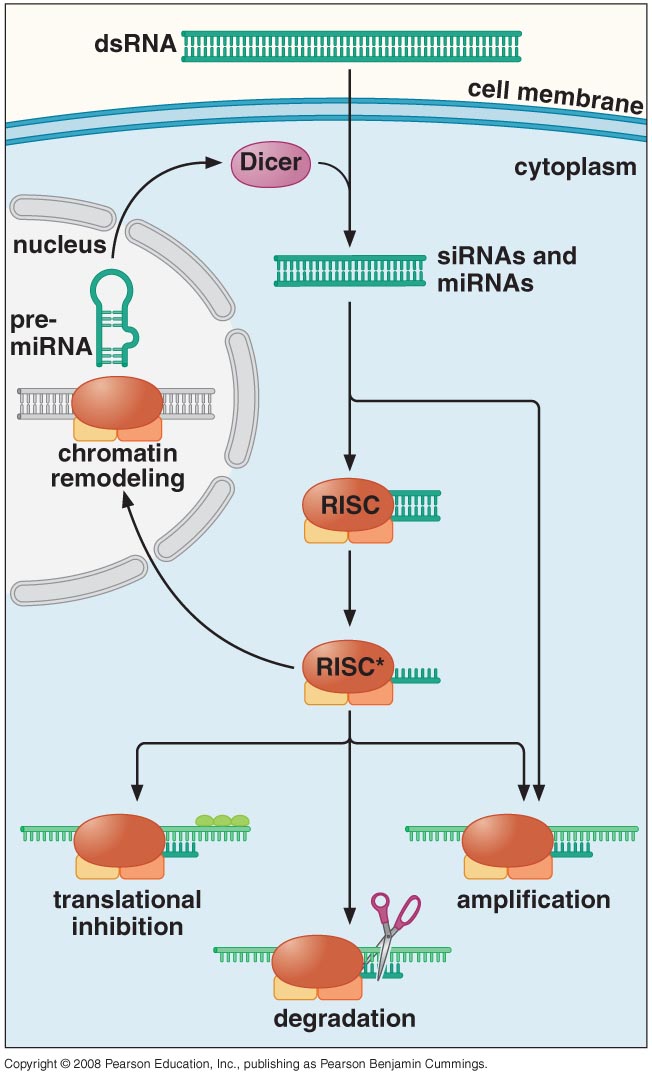 Short RNAs that silence genes are produced from a variety of sources and direct the silencing of genes in three different ways
RNA interference (RNA i)

Small interfering RNAs (siRNAs)

microRNAs (miRNAs)

RNA Inducing Silencing Complex (RISC)
SYNTHESIS AND FUNCTION OF mi RNA MOLECULES
mi RNAs have a characteristic structure that assists in identifying them and their target genes
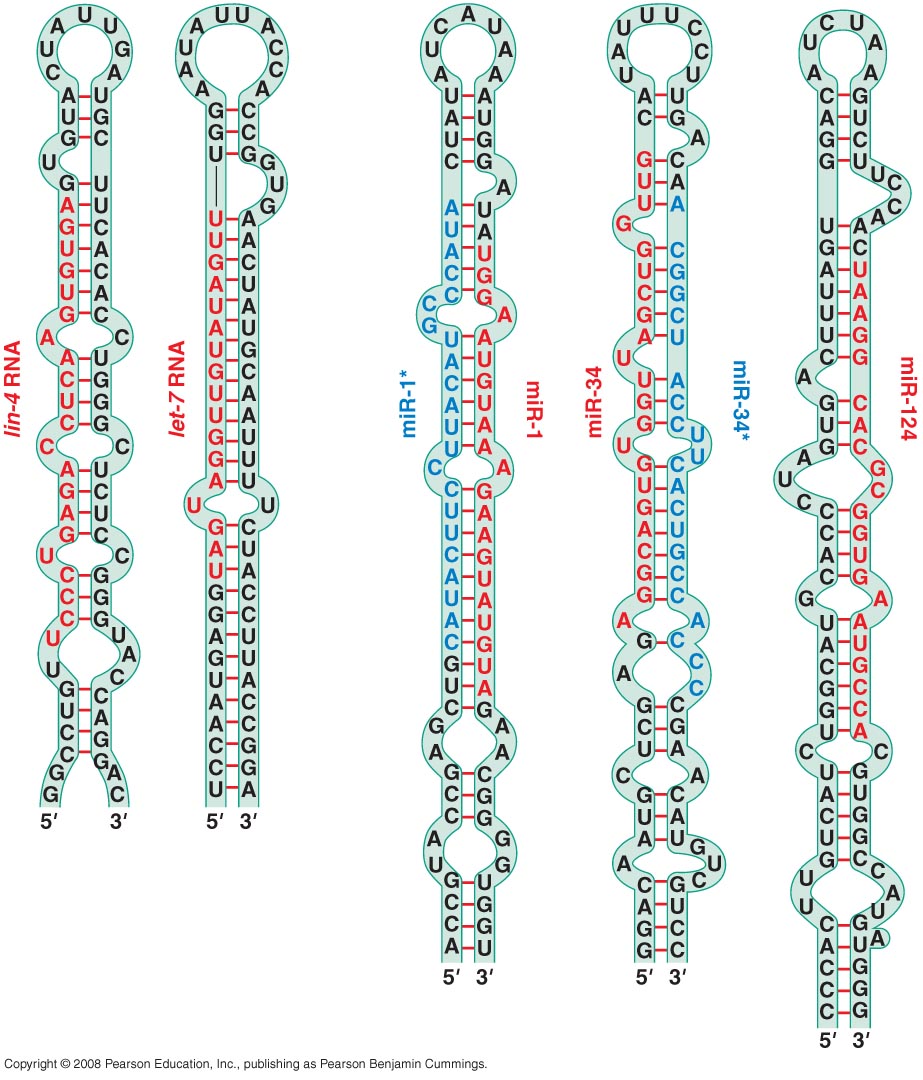 Structure of some pre-miRNAs prior to processing to generate the mature miRNAs
miRNAs are coded in both introns and exons in RNA
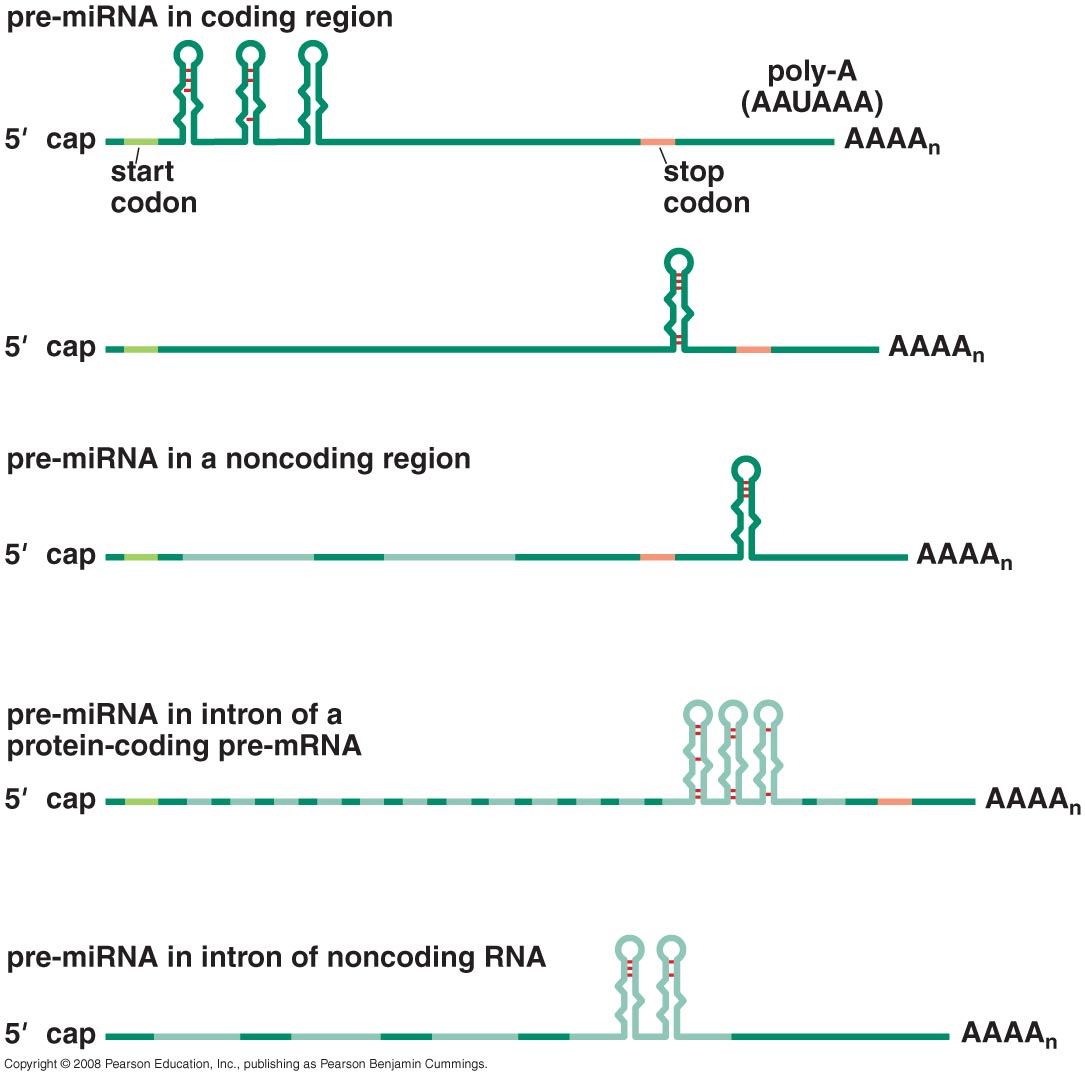 An active miRNA is generated through a two-step nucleolytic processing
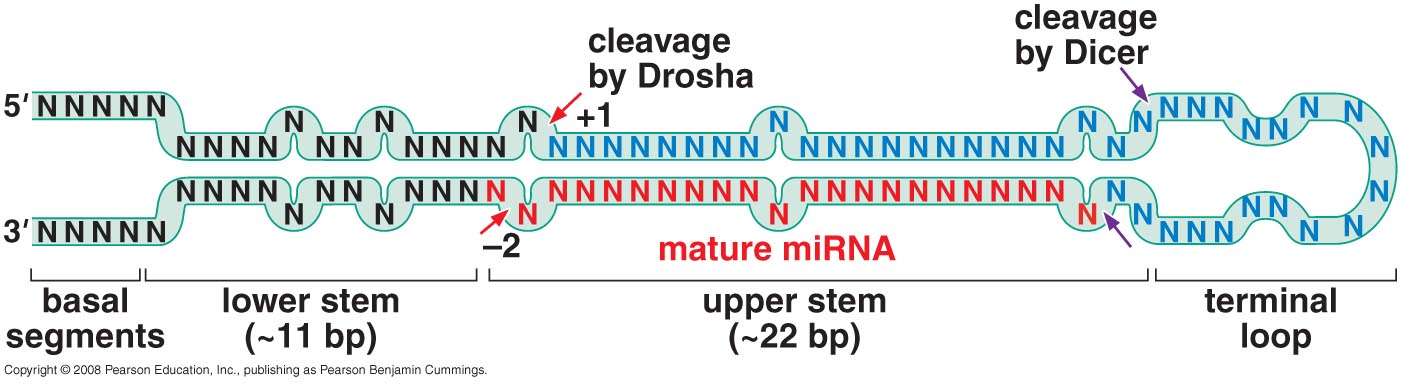 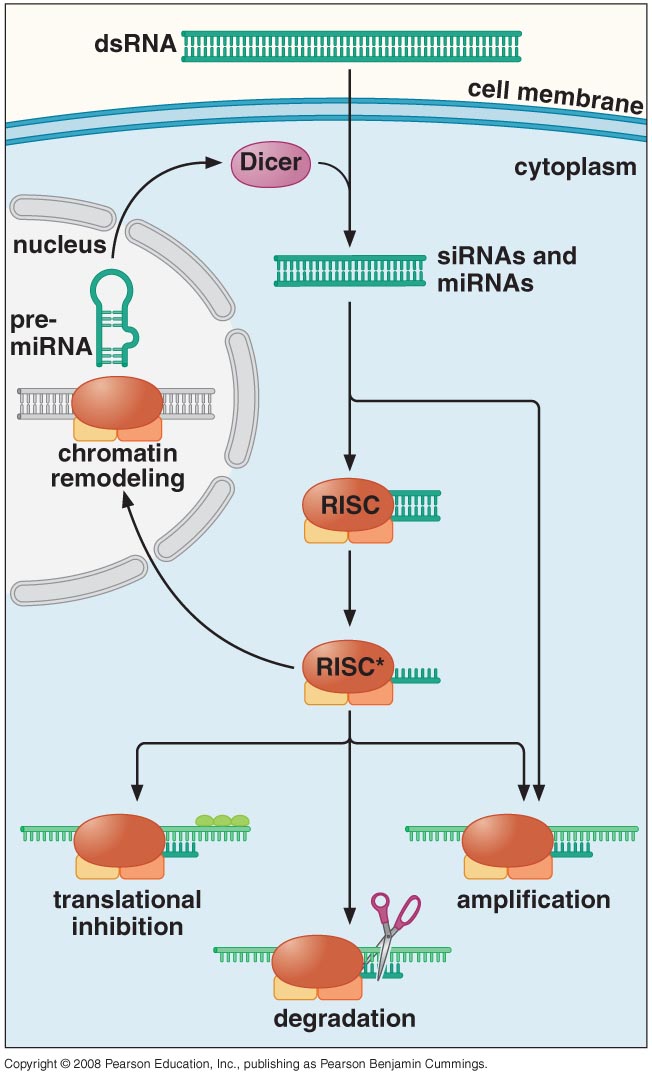 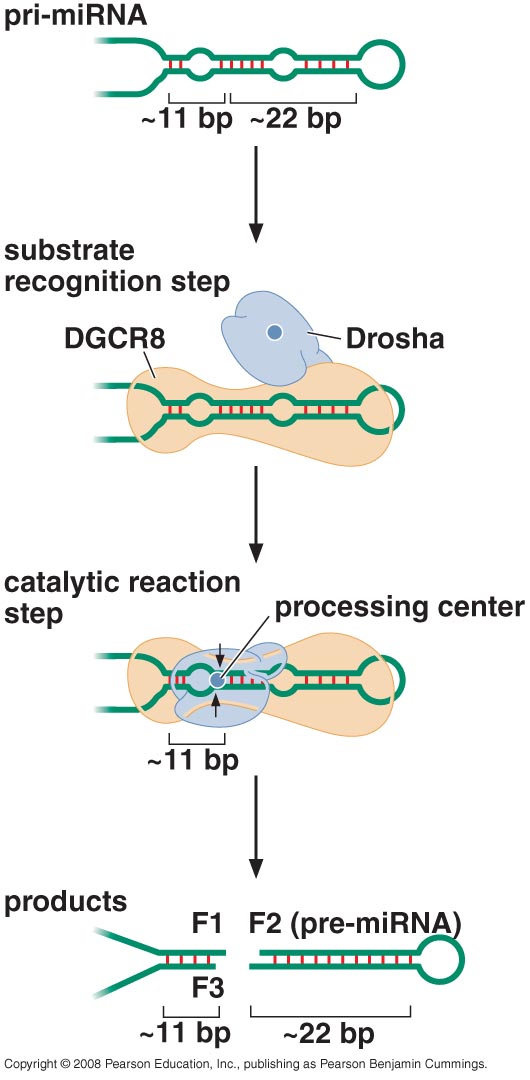 Recognition and cleavage of pri-miRNA
Dicer is the second RNA-cleavage enzyme involved in miRNA production
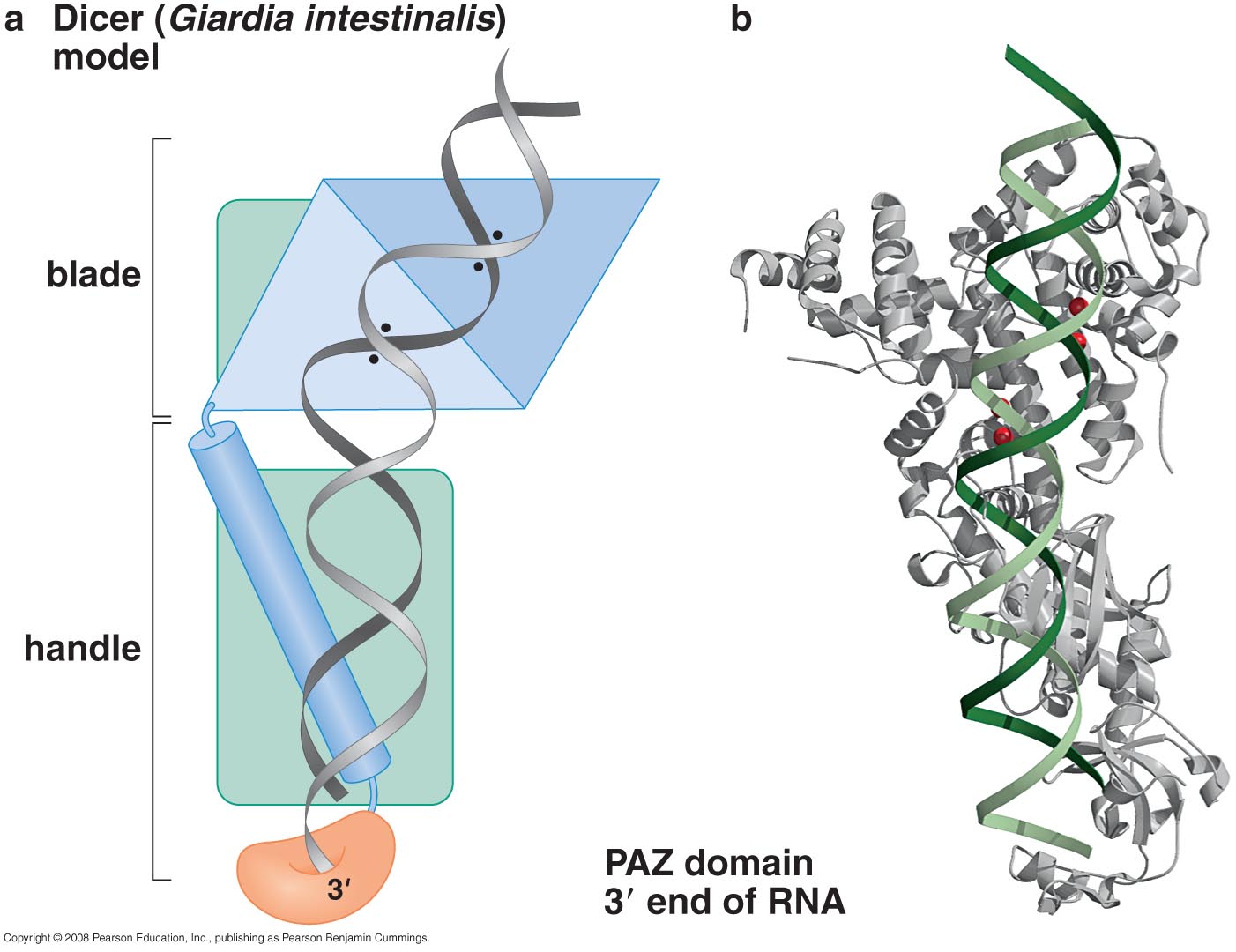 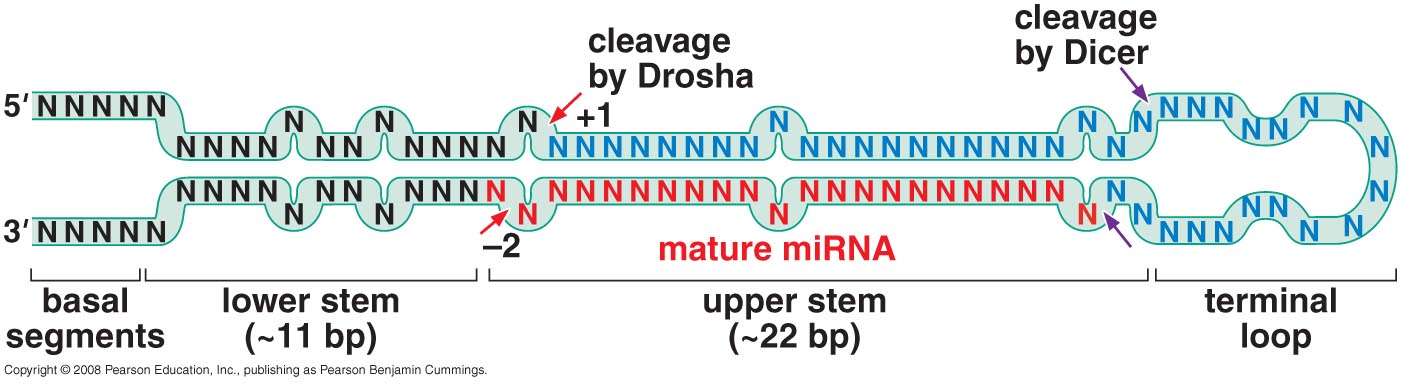 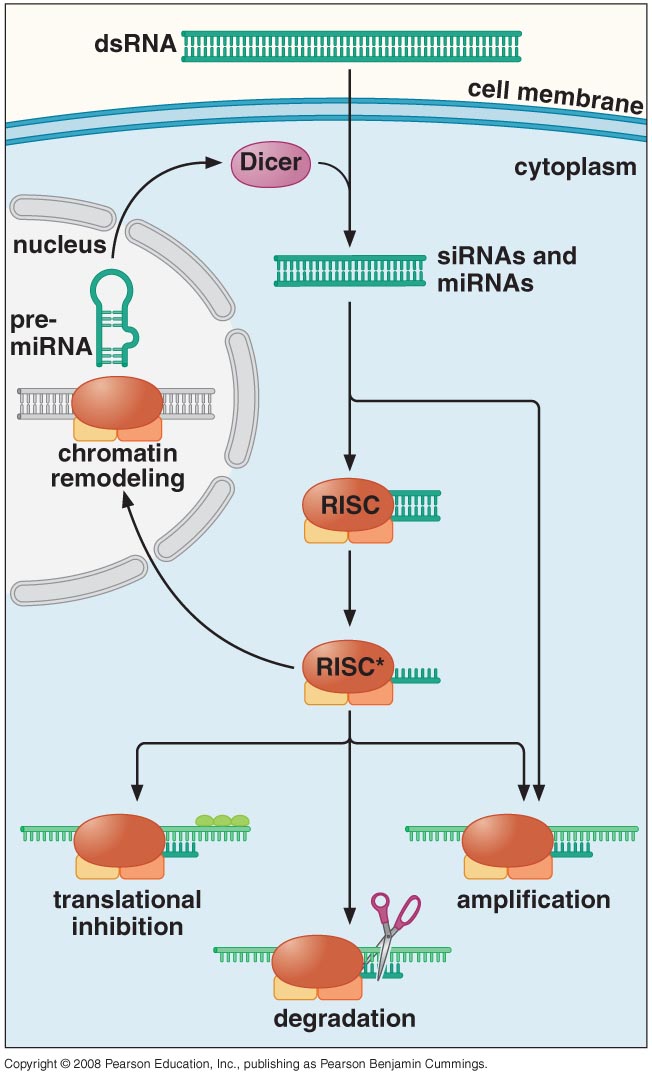 Incorporation of a guide strand RNA into RISC makes the mature complex that is ready to silence gene expression
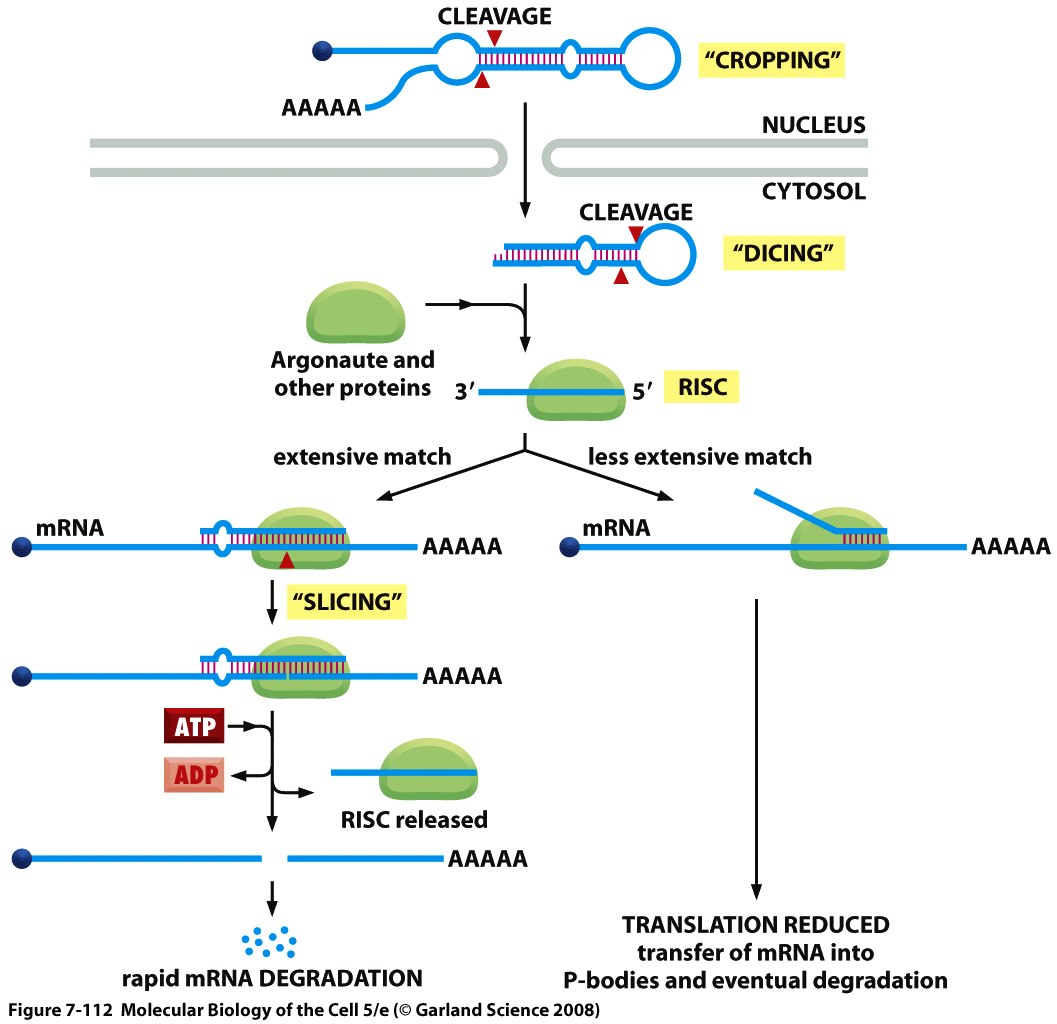 Mature RISC
Argonaute structure, showing RNA binding and RNase domain
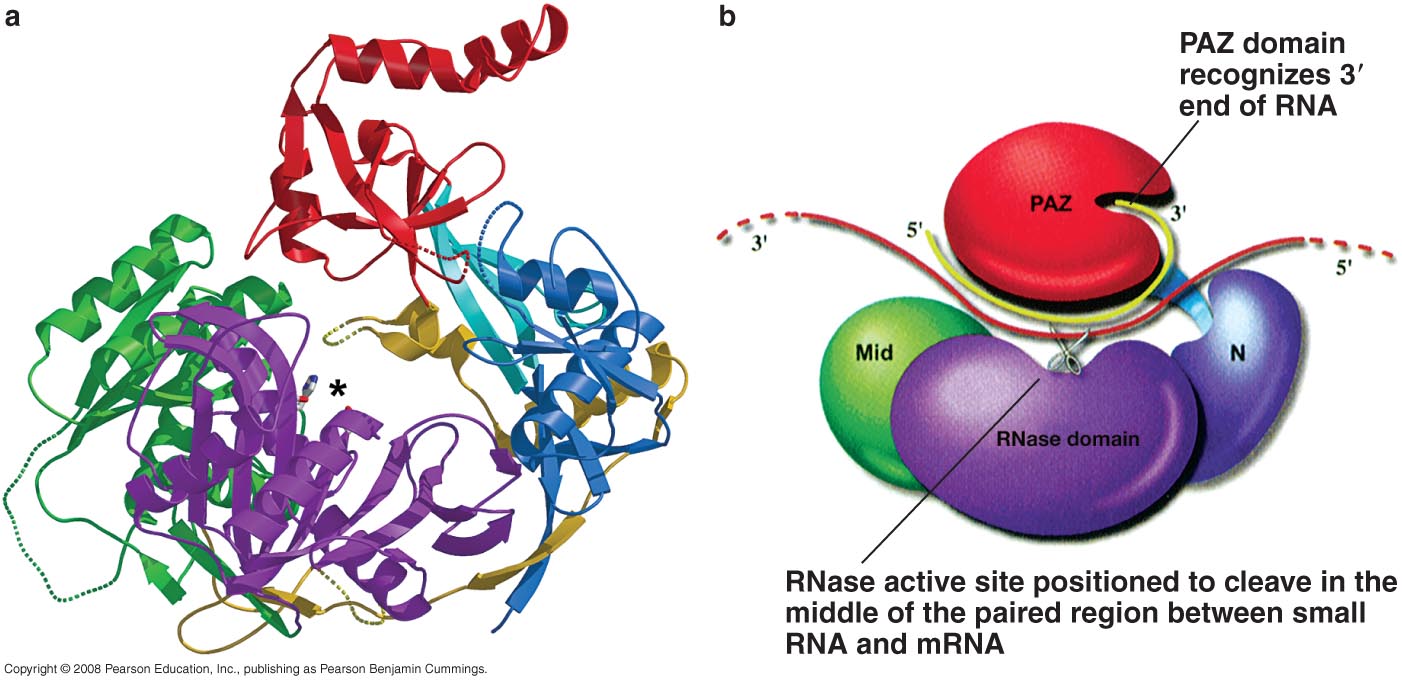 Si RNAs are regulatory RNAs generated from long double-stranded RNAs
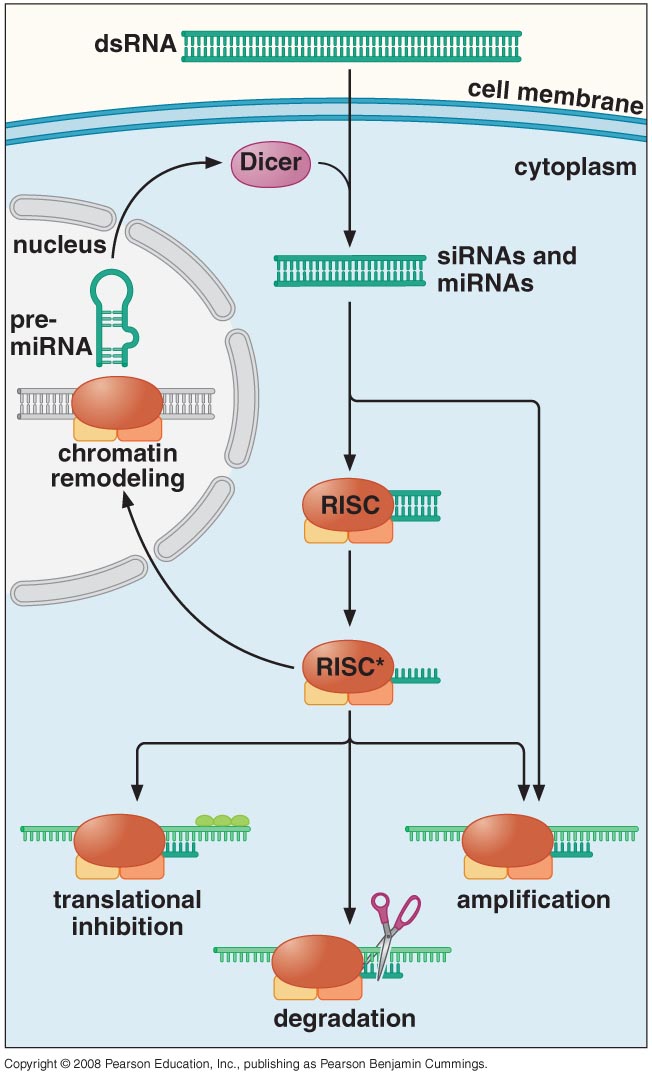 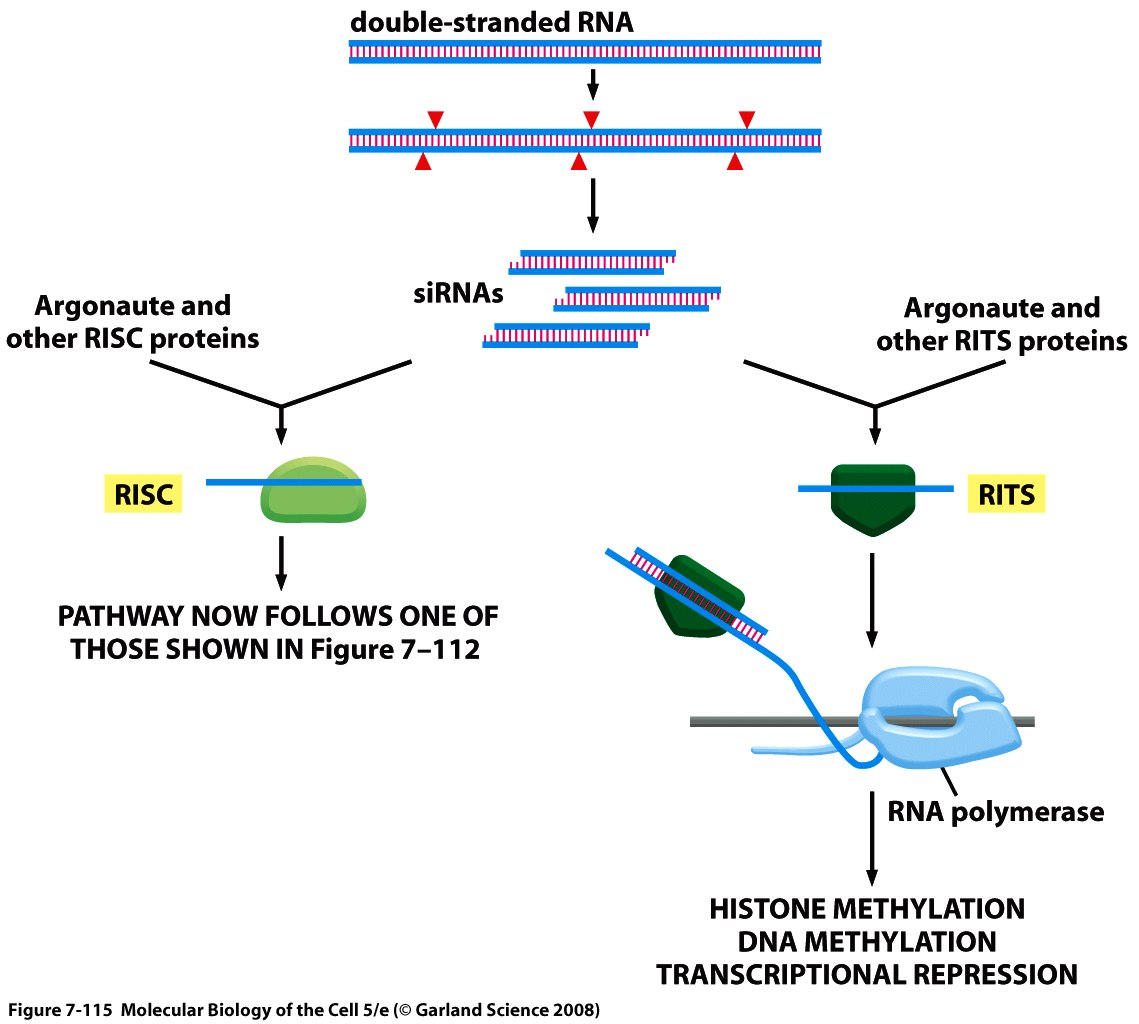 Small RNAs can transcriptionally silence genes by directing chromatin modification
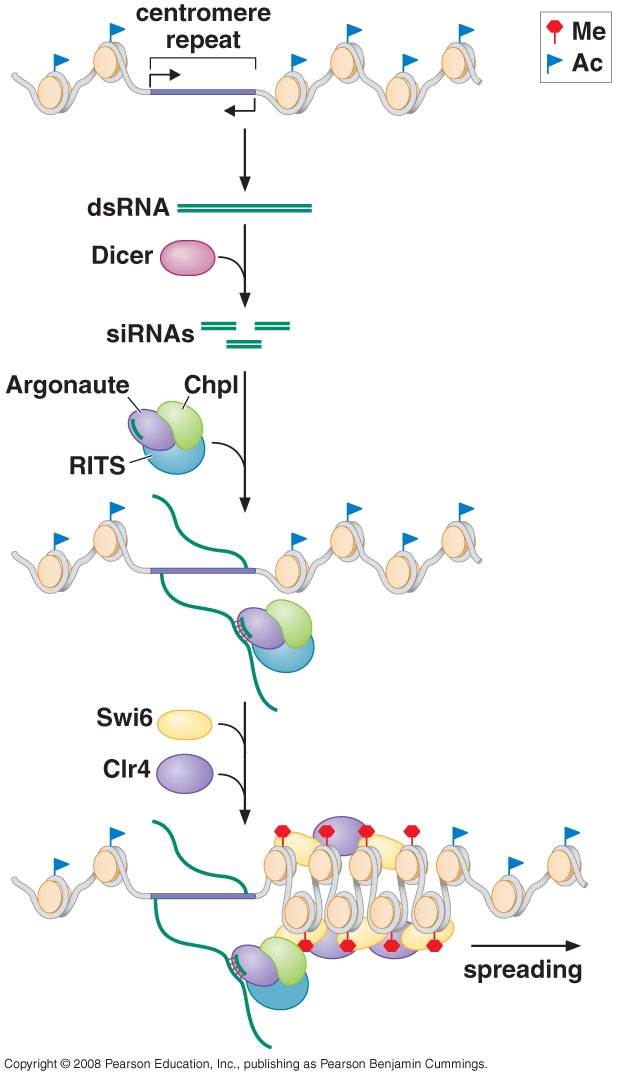 RITS: RNA induced transcription silencing
THE EVOLUTION AND EXPLOITATION OF RNAi
Did RNAi evolve as an immune system?
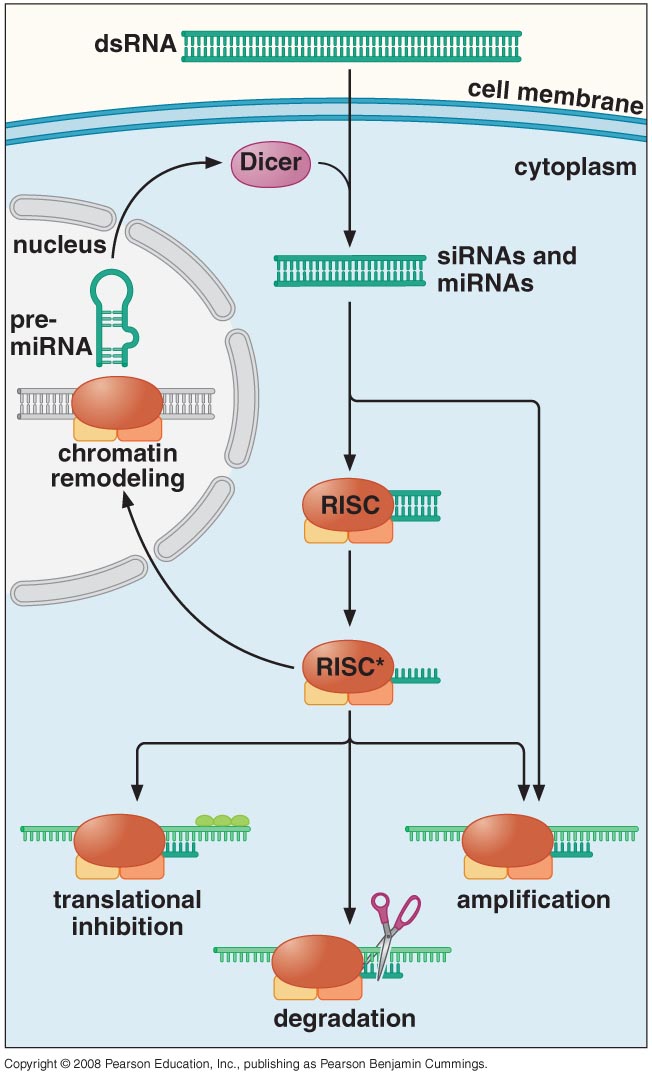 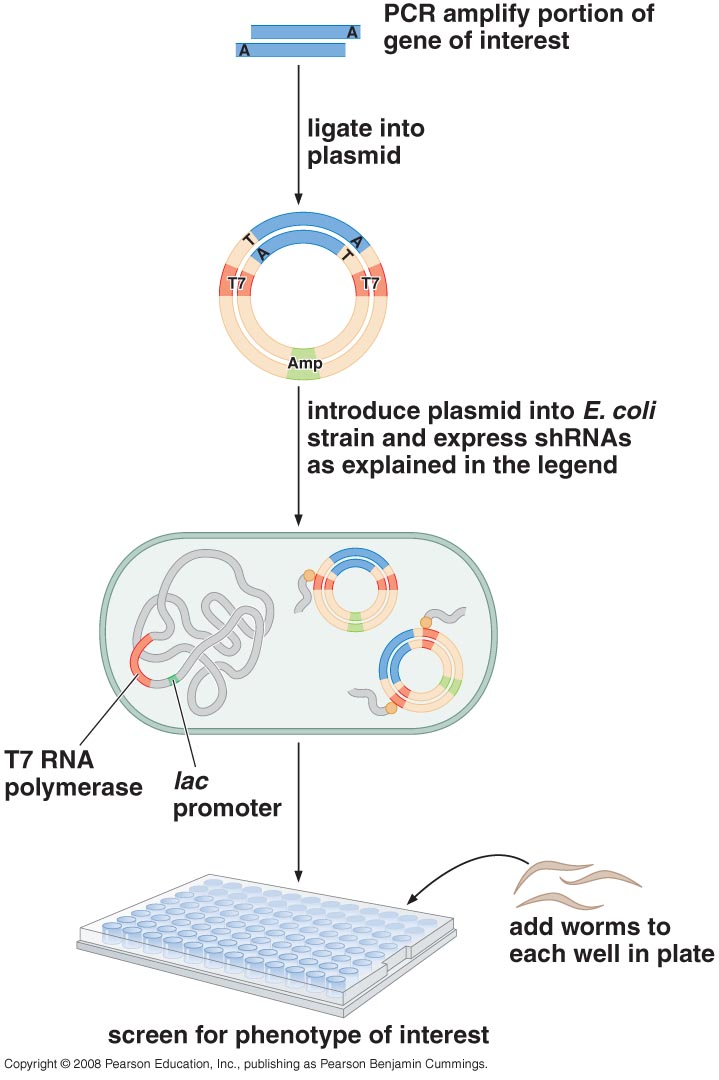 RNAi has become a powerful tool for manipulating gene expression
sh RNA: short hairpin RNA genes (like miRNA)
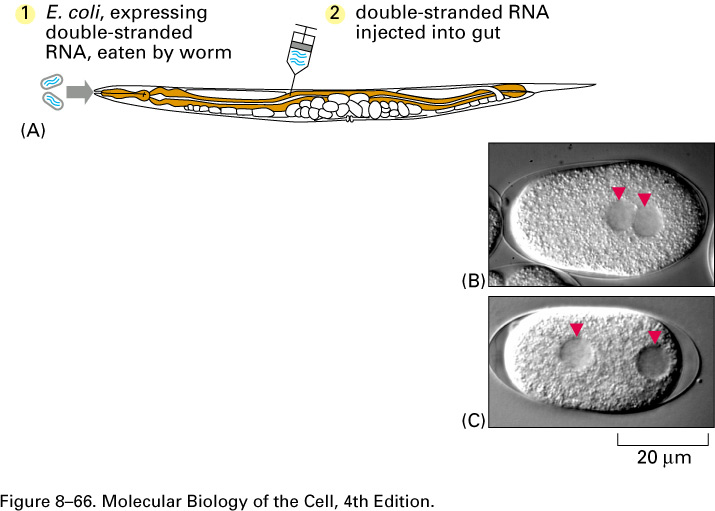 Dominant negative mutations created by RNA interference.
(A) Double-stranded RNA (dsRNA) can be introduced into C. elegans (1) by feeding the worms with E. coli expressing the dsRNA or (2) by injecting dsRNA directly into the gut. (B) Wild-type worm embryo. (C) Worm embryo in which a gene involved in cell division has been inactivated by RNAi. The embryo shows abnormal migration of the two unfused nuclei of the egg and sperm. (B, C, from P. Gönczy et al., Nature 408:331–336, 2000
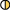 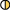 The Nobel Prize in Physiology or Medicine 2006
"for their discovery of RNA interference - gene silencing by double-stranded RNA"
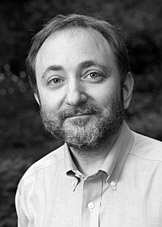 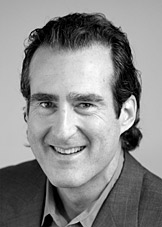 REGULATORY RNAS AND X-INACTIVATION
X-inactivation creates mosaic individuals
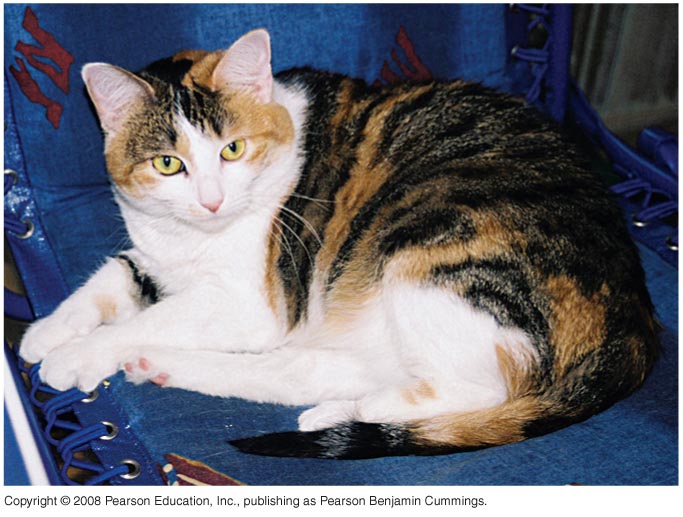 Chromosome wide alterations in chromatin structure can be inherited (dosage compensation)
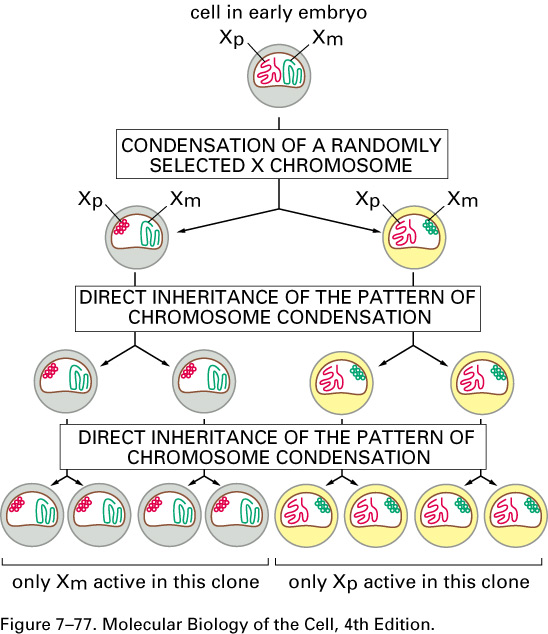 X-inactivation
Xist is an RNA regulator that inactivates a single X chromosome in female mammals
Mammalian X-chromosome inactivation
XIST: X-inactivation
Specific transcript

XIC: x-inactivation
center
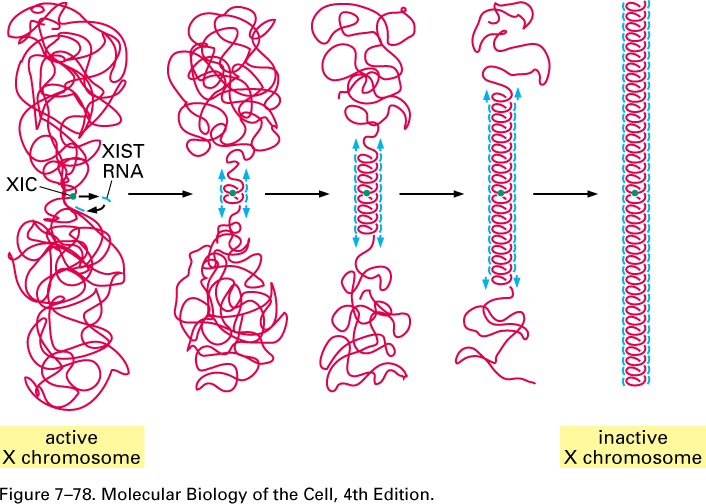 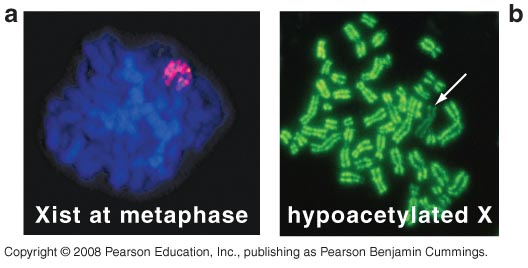